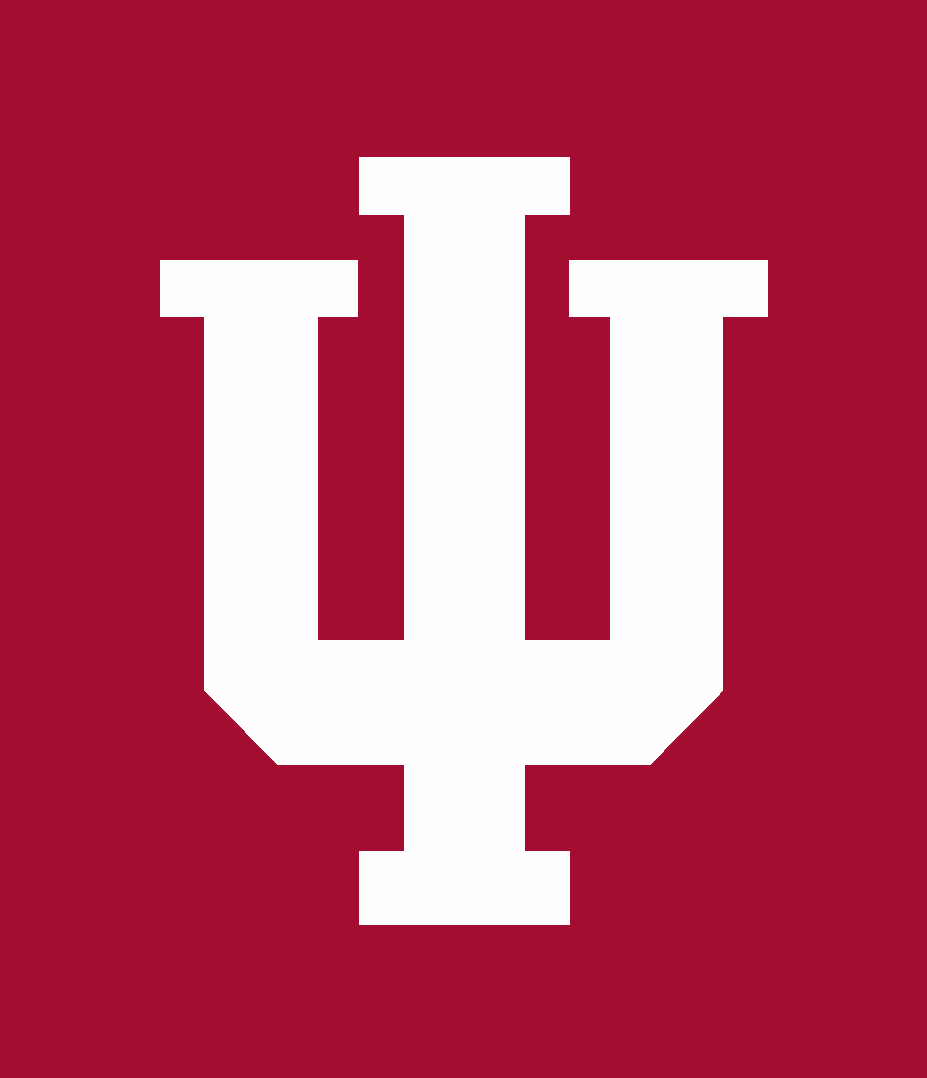 Discovering the Science of the Environment
Soil Health Lesson
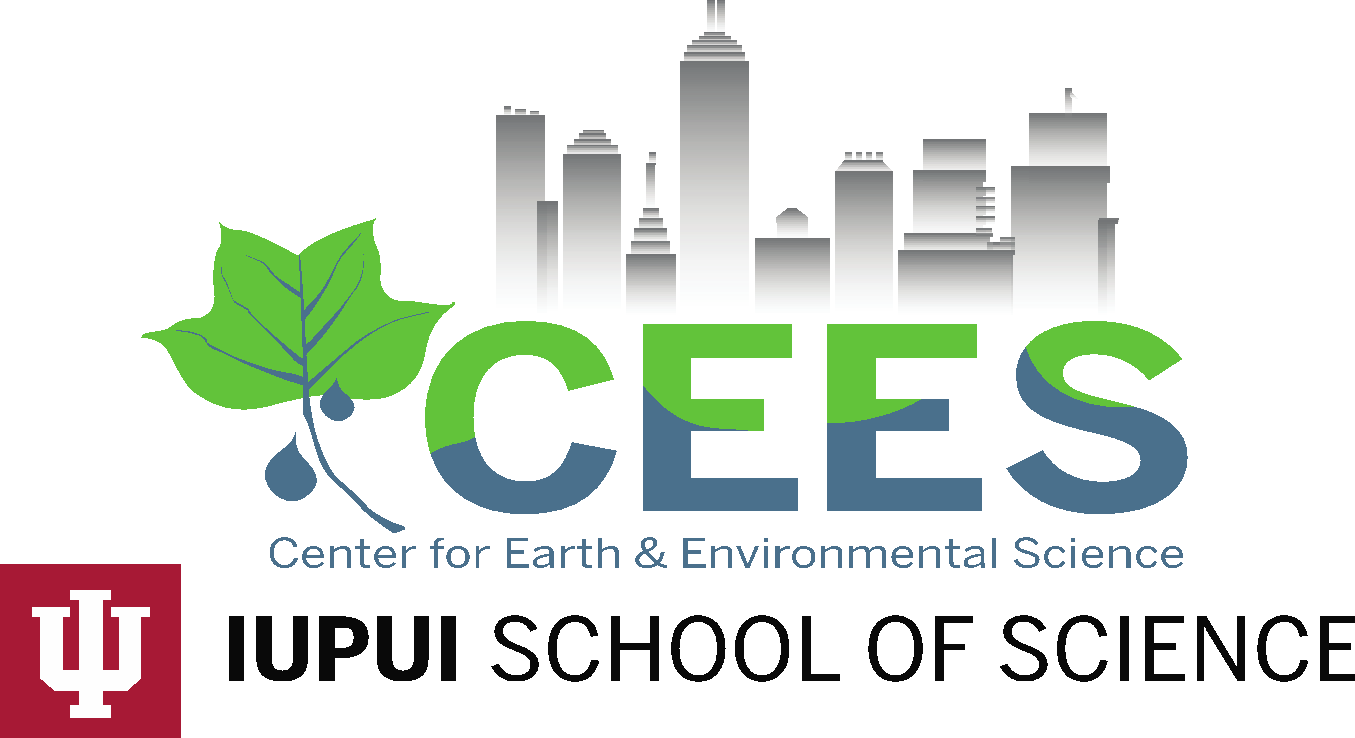 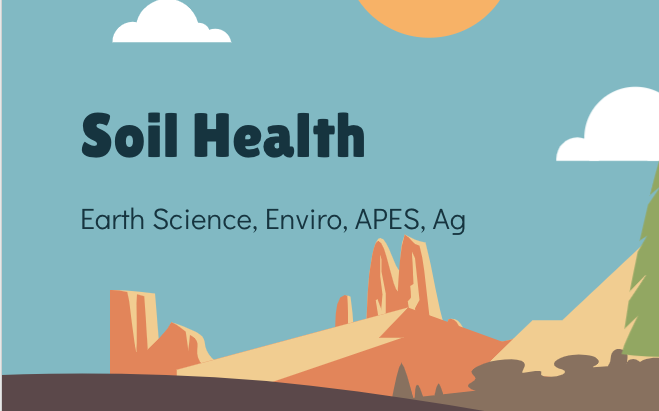 Center for Earth and Environmental Science
with support from Name of grant organization
Developed by CEES
Soil Health
Earth Science, Enviro, APES, Ag
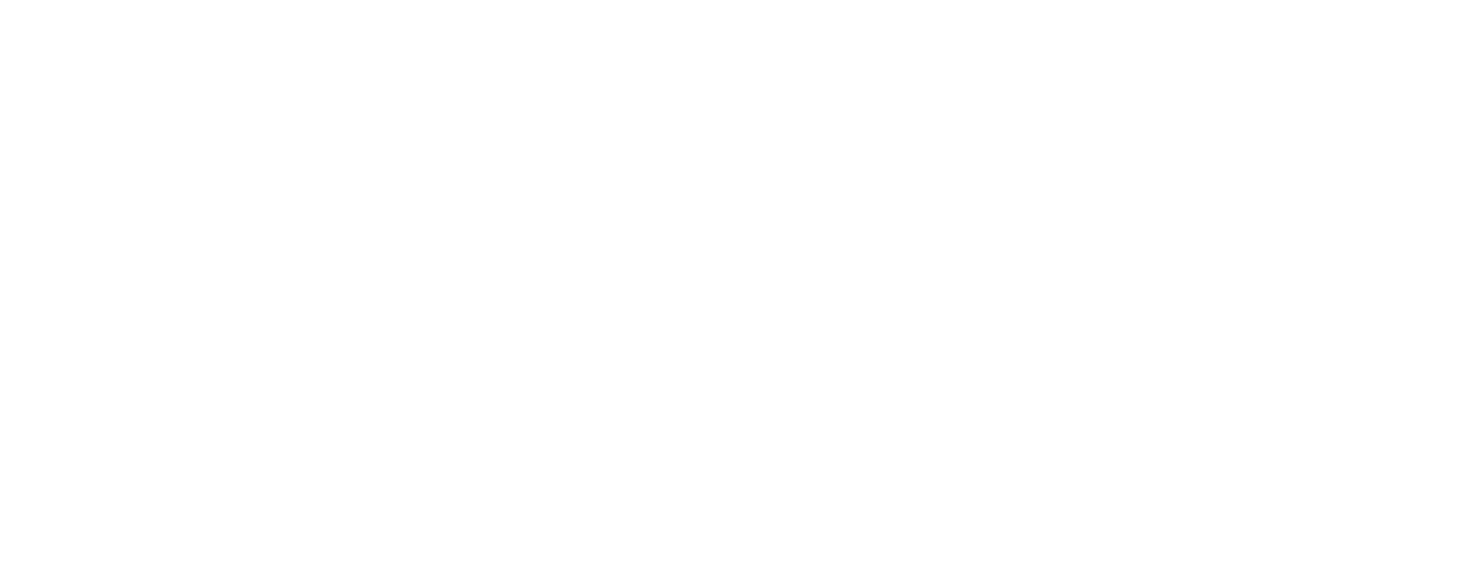 Bellringer
Take a look at the food brought in.
Which of these would we not be able to have anymore if the soil in the midwest was ruined? 
What do plants need in order to grow? Think back to your biology and the matter cycles lesson from a couple of days ago.
Is there anything wrong with our soil now? What things have humans been doing that affects the soil?
[Speaker Notes: After the bellringer say the following: Now that we have thought about how humans might affect the soil, what does healthy soil look like in the first place? What do soil scientists and agronomists look for when deciding to plant in an area? The following slides are going to go through the elements of soil health and prepare you to analyze soil health yourself.]
Components of Soil Health
pH
pH shows us how acidic or basic the soil is
Why is this important? 
The acidity of soil determines how well the soil holds nutrients. The more acidic the less nutrientes.
Potassium
Potassium acts as a catalyst in chemical reactions for plants
Why is this important
Potassium helps plant metabolism: photosynthesis, efficient use of water, and the formation of strong roots and stems. Potassium strengthens their natural mechanisms to resist disease and extreme weather.
Components of Soil Health
Nitrogen 
Is a vital part of a living cell. It makes up DNA, and is a crucial part of amino acids. 
Why is it important? 
Nitrogen is directly involved in photosynthesis. It stimulates above-ground growth and produces the rich, green color characteristics of healthy plants.
Phosphorus
Is a nutrient found in the soil. It is a product of the rock cycle and as a result there is not much in the soil. 
Why is it important?
Young plants absorb large amounts of phosphorus, which speeds seedling development and promotes early root formation. In mature plants, phosphorus is vital to the development of healthy seeds and fruit.
Components of Soil Health
Composition 
What the soil is made of. There are different components of soil. Sand, Clay, and Silt. A combination of sand, silt, and clay is called Loam
Why is this important? 
The composition of the soil determines how well the soil holds water, drains water, hold nutrients and supports soil microorganisms.
Permeability
Is a measure of the size and connectedness of the open spaces in a rock or soil. Generally, materials with larger particle sizes are more permeable. 

Why is this important? 
Soil that is more permeable drains more water. Roots don’t get waterlogged and more oxygen is available for the roots and the soil microorganisms.
Components of Soil Health
Density
Soils can become compacted (more dense) in many ways, such as from overgrazing by livestock or from a high amount of traffic over the soil.
Why is this important? 
Soils that are very dense have high strength and low porosity and do not support plant growth.
Temperature
Soil temperature directly affects plant growth. Soil temperature is the factor that drives germination of seeds. 
Why is this important? 
Soil temperature impacts the rate of nitrification. It also influences soil moisture content, aeration and availability of plant nutrients. Soils that are too warm or too cold are not healthy soils.
[Speaker Notes: file:///Users/skylee_shaffer/Downloads/1percentltemperature.pdf]
Components of Soil Health
Microorganisms 
Is the living part of the soil. Microorganisms can include nematodes, bacteria, and fungi
Why is this important? 
Soil microorganisms play an essential role in decomposing organic matter, cycling nutrients and fertilizing the soil. Soil microbes produce lots of gummy substances that help to make a healthy soil structure. Fungal filaments also stabilise soil structure because these threadlike structures branch out throughout the soil. 
Soil microorganisms lock carbon into the soil for long periods. Abundant soil organic carbon improves soil fertility and water-retaining capacity.
Soil Depth
This is how deep the A Horizon goes. Where the plants have roots and the microorganisms dwell. 
Why is this important? 
Soil depth can greatly influence the types of plants that can grow in them. Deeper soils generally can provide more water and nutrients to plants than more shallow soils. 
How deep is the soil in the Midwest?
[Speaker Notes: https://www.futuredirections.org.au/publication/living-soils-role-microorganisms-soil-health/
https://www.sciencedirect.com/topics/earth-and-planetary-sciences/soil-depth]
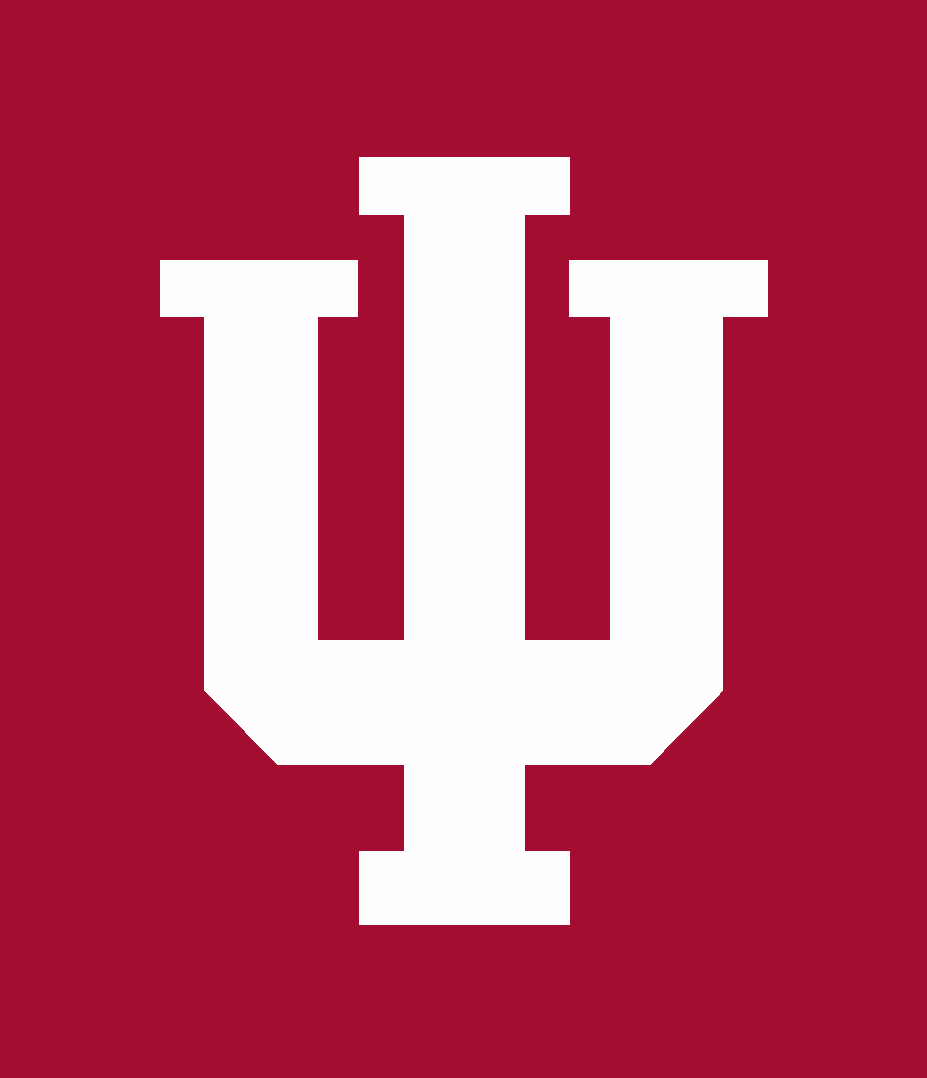 Development of this project was supported by:
Organization
Organization logo
Organization
Organization logo
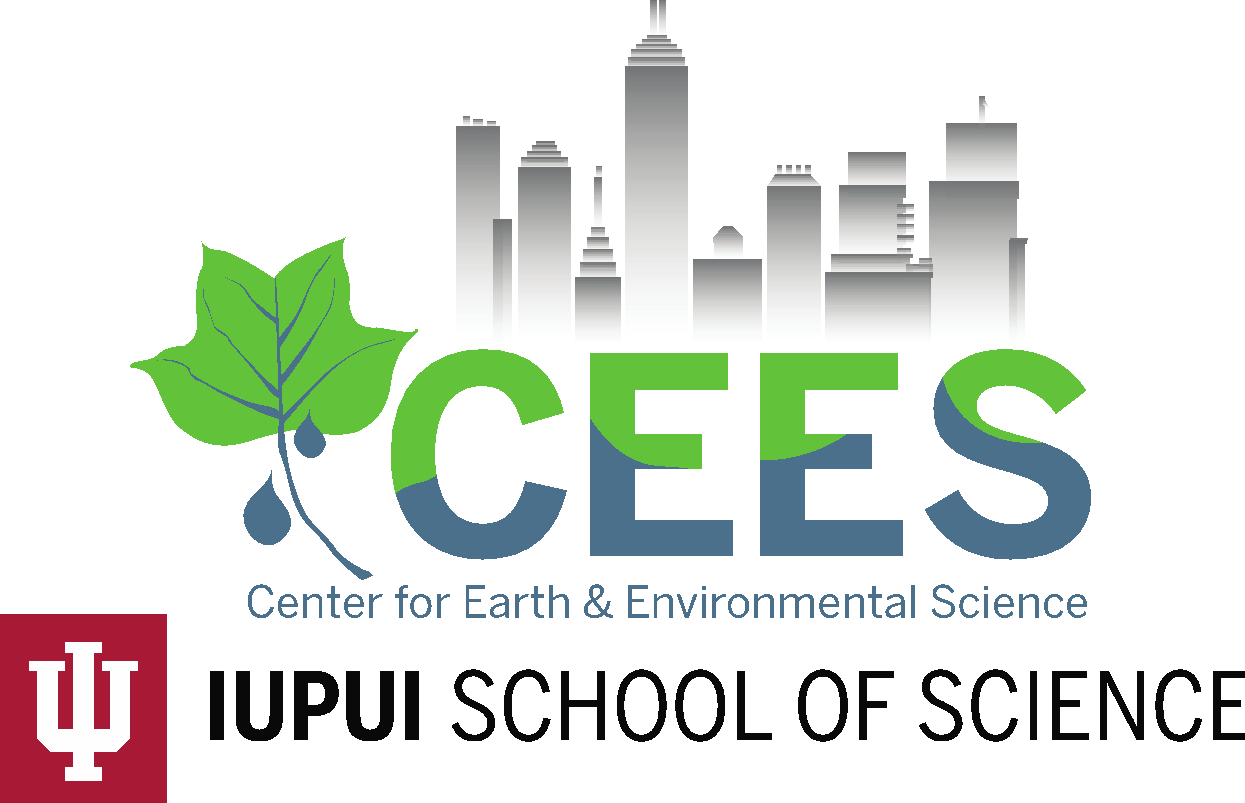 For more information about the Center for Earth and Environmental Science and the Discovering the Science of the Environment program, go to:
https://cees.iupui.edu